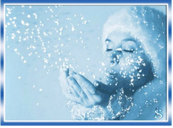 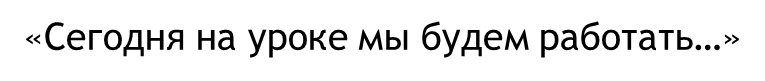 Назовите тему урока
Шестнадцатое декабря
Классная работа
Разряды наречий по значению
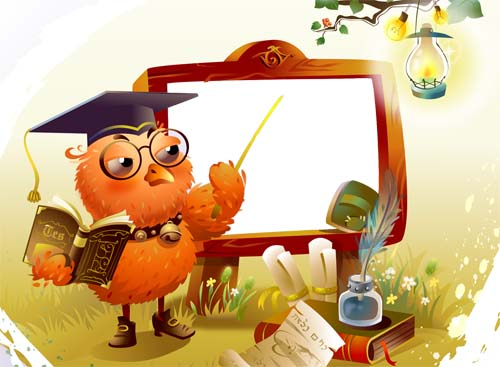 Тестирование “Наречие-это...”1.          Наречие – это самостоятельная часть речи.2.	Наречие – служебная часть речи.3.	Наречие не имеет окончания.4.	Наречие – изменяемая часть речи.5.	Наречие обозначает признак предмета по действию6.	Наречие обозначает признак действия.7.	В предложении наречие играет роль обстоятельства.8.	Наречие может отвечать на вопрос сколько?9.	Наречие имеет форму слова.10.	Наречия можно разделить на смысловые группы.
1     2     3     4    5+      -     +     -    -6     7     8    9   10+     +     +    -    +
Критерии оценивания:0-1 ошибка- «5»2 ошибки –   «4»3-4 ошибки- «3»5 >>ошибок-«2»
Перед вами три группы наречий

Хорошо                              Здесь                                       Завтра
красиво                              там                                          вчера
весело                                кое-где                                      сейчас



- Определите, по какому принципу наречия разделены на группы?
РАБОТА В ГРУППАХ
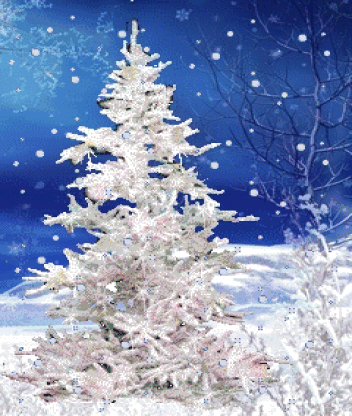 ФИЗМИНУТКА

Из-за парт все встали дружно,
Косточки размять нам нужно.
Руки к солнцу потянули,
Опустили и встряхнули.
Энергично повертелись,
Круг рисуем головой,
А теперь тихонько сели
Изучать характер мой.
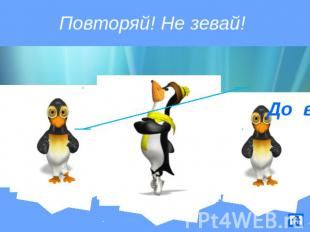 Прочитайте предложения. К какой части речи относятся выделенные слова? Выпишите наречия и укажите, к каким группам по значению они относятся

Но однажды поутру прискакала кенгуру.
Невдалеке тускло блестела река.
На берегу реки теперь стало совсем темно.
Неохотно и несмело солнце смотрит на поля.
Ах ты, мерзкое стекло! Это врёшь ты мне назло!
Работа по учебнику:
упражнение 232(в тетрадях)
РЕФЛЕКСИЯ
1. Что нового вы сегодня узнали?
 
2. Все ли было понятно на уроке?

3. Что показалось трудным?

4. Что было интересным?
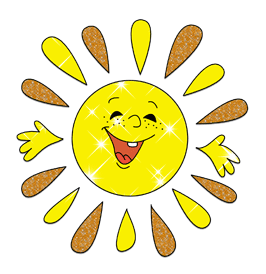 Домашнее задание 
 $    ,оформить в справочники таблицу «Разряды наречий»
сочинение-миниатюра «Хороший зимний денек» (используя наречия: сегодня, светло, весело, дружно, слегка, вдали, мгновенно и др.)
 или упр. 233
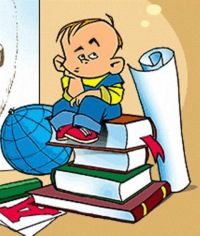 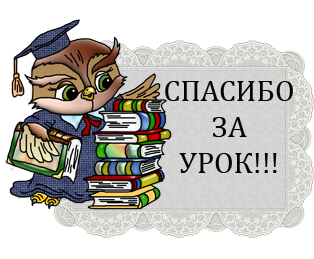